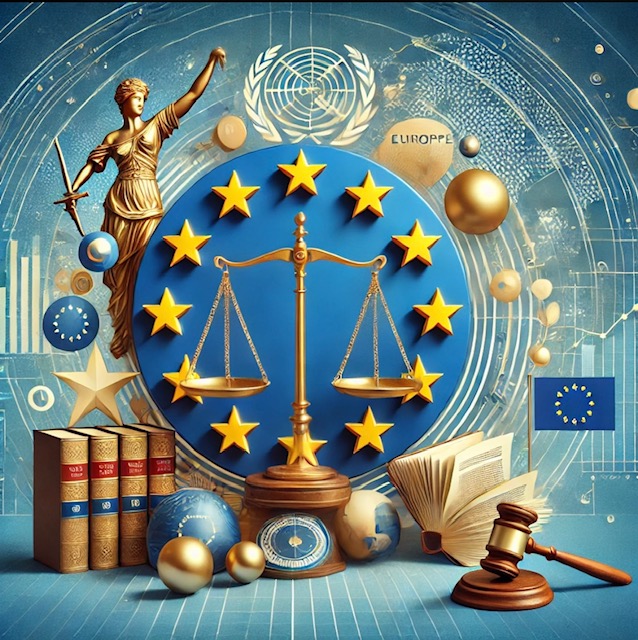 Ενότητα 4: Βασικά στοιχεία για τη διαδικασία υιοθέτησης νομοθεσίας στην Ε.Ε.
Ατζέντα
3
Αρμοδιότητες της Ευρωπαϊκής Ένωσης - Άρθρα 3-6 ΣΛΕΕ. 
Ποια είναι τα τρία βασικά είδη αρμοδιοτήτων της ΕΕ (Άρθρα 3, 4 και 6); 
Πώς διαφέρουν μεταξύ τους;
4
Ποια η διαφορά μεταξύ ενός Κανονισμού και μιας Οδηγίας;
6
Πώς προτείνεται μια νομοθετική πράξη;
Τι ακολουθεί την πρόταση νόμου;
Τι ρόλο έχουν τα εθνικά κοινοβούλια;
9
Πώς ορίζονται οι αρμόδιες κοινοβουλευτικές επιτροπές στο ΕΚ για κάθε πρόταση νόμου; 
Τι ρόλο έχει ο Εισηγητής (rapporteur); 
Τι γίνεται στην κοινοβουλευτική επιτροπή του ΕΚ;  Τι γίνεται στην ολομέλεια του ΕΚ;
12
Τι είναι ο «Τρίλογος» (συνάντηση μεταξύ ΕΚ, Συμβουλίου και Επιτροπής); 
Τι είναι η επιτροπή συνδιαλλαγής;
3
3
Αρμοδιότητες της Ευρωπαϊκής Ένωσης - Άρθρα 3-6 ΣΛΕΕ. Ποια είναι τα τρία βασικά είδη αρμοδιοτήτων της ΕΕ (Άρθρα 3, 4 και 6); Πώς διαφέρουν μεταξύ τους;
ΤΥΠΟΛΟΓΙΑ ΤΩΝ ΑΡΜΟΔΙΟΤΗΤΩΝ
Είδη νομοθεσίας
4
Κανονισμός: Άμεσα εφαρμόσιμος σε όλα τα κράτη-μέλη χωρίς ανάγκη εσωτερικής νομοθέτησης.
π.χ. Κανονισμός για τέλη περιαγωγής

https://www.in.gr/2023/01/26/world/ee-kalei-tin-ellada-na-ensomatosei-ortha-ti-nomothesia-pou-poinikopoiei-ritoriki-kai-egklimata-misous/
Οδηγία: Θέτει στόχους που τα κράτη-μέλη οφείλουν να πετύχουν, αφήνοντας περιθώριο για εσωτερική νομοθέτηση.
π.χ. οδηγία για πλαστικά μίας χρήσης
Φανταστείτε κάθε μαθητής στην τάξη σας να ήταν από άλλη χώρα, ότι οι πλείστοι συμμαθητές σας είχαν διαφορετικές απόψεις και προτιμήσεις, και ότι θα έπρεπε να πάρετε αποφάσεις για κάθε είδους θέματα. Εκτός από αυτό, φανταστείτε να μιλούσατε όλοι διαφορετική γλώσσα. Δύσκολο; !Η Ευρωπαϊκή Ένωση αντιμετωπίζει αυτό το πρόβλημα κάθε μέρα. Για αυτό, υπάρχουν διάφορα θεσμικά όργανα, με διαφορετική ειδίκευση το καθένα, ώστε να μοιράζεται η δουλειά ανάμεσά τους. Κάποιες φορές αυτό είναι λίγο περίπλοκο, πάντα όμως πρέπει κάθε ένα από τα 27 Κράτη Μέλη να μπορεί να επηρεάσει την πολιτική που χαράσσουν όλα μαζί. Όταν γίνονται συναντήσεις μεταξύ των Ευρωβουλευτών και των εκπροσώπων των Κρατών Μελών, υπάρχουν διερμηνείς που μεταφράζουν τι λέει ο εκπρόσωπος κάθε χώρας. Να θυμίσουμε ότι η ΕΕ έχει 24 επίσημες γλώσσες.Έτσι, ο καθένας μπορεί να μιλάει τη γλώσσα του, αλλά και να καταλαβαίνουν ο ένας τον άλλο.
6
Πώς προτείνεται μια νομοθετική πράξη;
Η Ευρωπαϊκή Επιτροπή εκπονεί νομοθετικές προτάσεις με δική της πρωτοβουλία ή κατόπιν αιτήματος άλλων θεσμικών οργάνων ή χωρών της ΕΕ ή κατόπιν πρωτοβουλίας πολιτών, συχνά ύστερα από δημόσιες διαβουλεύσεις. 
Η τελική πρόταση διαβιβάζεται ταυτόχρονα στο Ευρωπαϊκό Κοινοβούλιο, το Συμβούλιο και τα εθνικά κοινοβούλια και σε ορισμένες περιπτώσεις, στην Επιτροπή των Περιφερειών και την Οικονομική και Κοινωνική Επιτροπή.
https://www.europarl.europa.eu/infographic/legislative-procedure/index_el.html#proposal-adopted
7
Τι ακολουθεί την πρόταση νόμου;
https://european-union.europa.eu/institutions-law-budget/law/how-eu-policy-decided_el 
https://www.consilium.europa.eu/el/council-eu/decision-making/ordinary-legislative-procedure/
Τι ρόλο έχουν τα εθνικά κοινοβούλια;
8
Το νομοθετικό έργο της Βουλής στα θέματα της Ε.Ε. δεν εξαντλείται στην κύρωση των σχετικών Συνθηκών  και την ψήφιση των νόμων που απαιτούνται για την ενσωμάτωση του κοινοτικού δικαίου στην εσωτερική έννομη τάξη.

Η Βουλή ενημερώνεται για το υπό εκπόνηση νομοθετικό έργο της Ε.Ε. (άρθρο 41Β ΚτΒ), ενώ δύναται να διατυπώσει Γνώμη επί κανονιστικών πράξεων της ΕΕ είτε σε επίπεδο επιτροπών (41Βπαρ.γ ΚτΒ), είτε σε επίπεδο Ολομέλειας (41Β παρ. δ ΚτΒ), σύμφωνα με τις προβλέπεις του πρωτοκόλλου 2 της ΣΛΕΕ. Η Βουλή των Ελλήνων λαμβάνει υπόψη της την εκδοθείσα κοινοτική νομοθεσία κατά την άσκηση των νομοθετικών αρμοδιοτήτων της∙ το νομοσχέδιο που κατατίθεται στη Βουλή για συζήτηση και ψήφιση συνοδεύεται υποχρεωτικά από την αιτιολογική έκθεση στην οποία, μεταξύ άλλων, αναφέρονται και οι σχετικές νομοθετικές ρυθμίσεις του κοινοτικού δικαίου.

 Κάθε εθνικό κοινοβούλιο μπορεί, εντός προθεσμίας οκτώ εβδομάδων, να εκδώσει αιτιολογημένη γνώμη, εάν θεωρεί ότι ένα σχέδιο νομοθετικής πράξης δεν συνάδει με την αρχή της επικουρικότητας. Κάθε εθνικό κοινοβούλιο διαθέτει δύο ψήφους. Στα κοινοβουλευτικά συστήματα με δύο σώματα, κάθε ένα από τα δύο σώματα διαθέτει μία ψήφο.

Αν τουλάχιστον το ένα τρίτο των εθνικών κοινοβουλίων είναι της γνώμης ότι το σχέδιο νομοθετικής πράξης δεν συνάδει με την αρχή της επικουρικότητας, τότε το σχέδιο αυτό πρέπει να επανεξεταστεί («κίτρινη κάρτα»).
9
Πώς ορίζονται οι αρμόδιες κοινοβουλευτικές επιτροπές στο ΕΚ για κάθε πρόταση νόμου;
Η κάθε πρόταση νόμου ανατίθεται στην αρμόδια κοινοβουλευτική επιτροπή του ΕΚ με βάση το αντικείμενό της.

Παράδειγμα: Οι προτάσεις για περιβάλλον ανατίθενται στην Επιτροπή Περιβάλλοντος (ENVI).
Τι ρόλο έχει ο Εισηγητής (rapporteur);
10
Βουλευτής του Ευρωπαϊκού Κοινοβουλίου, διορισμένος από την κοινοβουλευτική επιτροπή που είναι αρμόδια για την εξέταση μιας νομοθετικής πρότασης, ο οποίος θα κατευθύνει την πορεία της πρότασης στο ΕΚ και θα συντάξει σχετική έκθεση.
Τι γίνεται στην κοινοβουλευτική επιτροπή του ΕΚ;Τι γίνεται στην ολομέλεια του ΕΚ;
11
Οι 20 μόνιμες επιτροπές του Κοινοβουλίου καταρτίζουν, τροποποιούν και εγκρίνουν νομοθετικές προτάσεις, οι οποίες στη συνέχεια ψηφίζονται από το ΕΚ στο σύνολό του κατά τη διάρκεια των συνόδων ολομέλειας. Η πολιτική σύνθεση των επιτροπών αντικατοπτρίζει εκείνη του Κοινοβουλίου. Το Κοινοβούλιο μπορεί να συστήνει υποεπιτροπές, ειδικές προσωρινές επιτροπές και επίσημες εξεταστικές επιτροπές.
Οι σύνοδοι ολομέλειας του Κοινοβουλίου λαμβάνουν χώρα 12 φορές το χρόνο στο Στρασβούργο, ενώ συντομότερες συνεδριάσεις της ολομέλειας διεξάγονται στις Βρυξέλλες. Στην ολομέλεια συγκεντρώνονται όλοι οι βουλευτές του ΕΚ για να συζητήσουν και να ψηφίσουν σχετικά με τη νομοθεσία της ΕΕ, καθώς και για να λάβουν θέση επί πολιτικών ζητημάτων.
Τι είναι ο «Τρίλογος»;
12
Τι είναι η επιτροπή Συνδιαλλαγής;
13
Ευρωπαϊκά Δικαστήρια
14
Ευρωπαϊκό Δικαστήριο Ανθρωπίνων Δικαιωμάτων
Δικαστήριο Ευρωπαϊκής Ένωσης
το ανώτατο δικαιοδοτικό όργανο (της δικαστικής εξουσίας) στην Ευρωπαϊκή Ένωση και εδρεύει στο Λουξεμβούργο. Ερμηνεύει το δίκαιο της ΕΕ ώστε να διασφαλίζεται η ομοιόμορφη εφαρμογή του σε όλα τα κράτη μέλη, και διευθετεί νομικές διαφορές ανάμεσα στις εθνικές κυβερνήσεις και τα όργανα της ΕΕ.

https://curia.europa.eu/jcms/jcms/j_6/el/
Εδρεύει στο Στρασβούργο με σκοπό να συστηματοποιήσει την εξέταση προσφυγών που αφορούν τα ανθρώπινα δικαιώματα κατά των κρατών μελών βάσει της Ευρωπαϊκής Σύμβασης για τα Δικαιώματα του Ανθρώπου, η οποία υιοθετήθηκε από το Συμβούλιο της Ευρώπης το 1950. Έκτοτε το ΕΔΔΑ αποτελούσε τον φάρο που φώτιζε εγκάρσια κάθε δικαστική απόφαση, κάθε νόμο και κάθε κανονισμό που αφορούσε θεμελιώδη ανθρώπινα δικαιώματα.
Έργο του Δικαστηρίου είναι ο έλεγχος της εφαρμογής της Σύμβασης, εκδικάζοντας προσφυγές πολιτών κατά παραβιάσεων των ανθρωπίνων δικαιωμάτων οι οποίες διαπράχθηκαν από κράτη μέλη.
https://www.echr.coe.int/
Χρήσιμες ιστοσελίδες
15
https://oeil.secure.europarl.europa.eu/oeil/en/search?fullText.mode=EXACT_WORD&reference.type=legAct
https://eur-lex.europa.eu/search.html?lang=el&text=human+trafficking&qid=1732747219297&type=quick&scope=EURLEX&sortOne=DD&sortOneOrder=desc
https://www.europarl.europa.eu/thinktank/el/home
https://www.europarl.europa.eu/legislative-train/spotlight-JD%2023-24
https://www.europarl.europa.eu/doceo/document/CRE-10-2024-11-25-ITM-011_EN.html
Ώρα για παιχνίδι!
Ζήστε τη διαπραγμάτευση και καταλήξτε σε συμφωνία στο Συμβούλιο της ΕΕ
https://learning-corner.learning.europa.eu/learning-materials/eucraft-digital-simulation-game_el
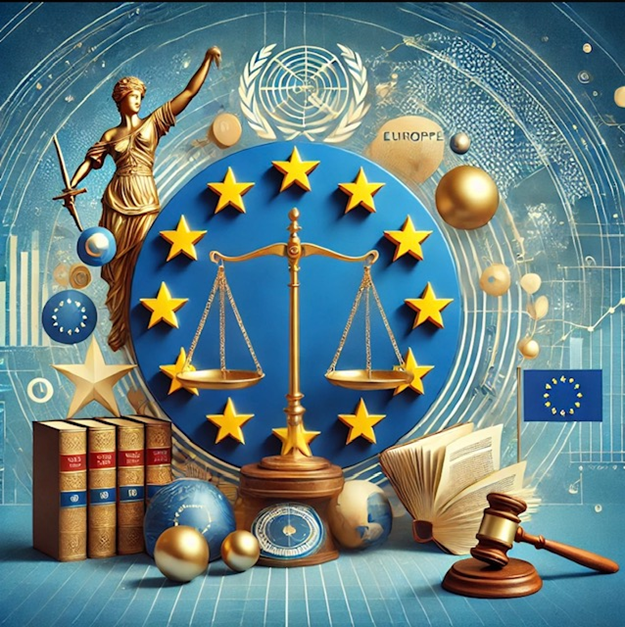 Σας ευχαριστώ!